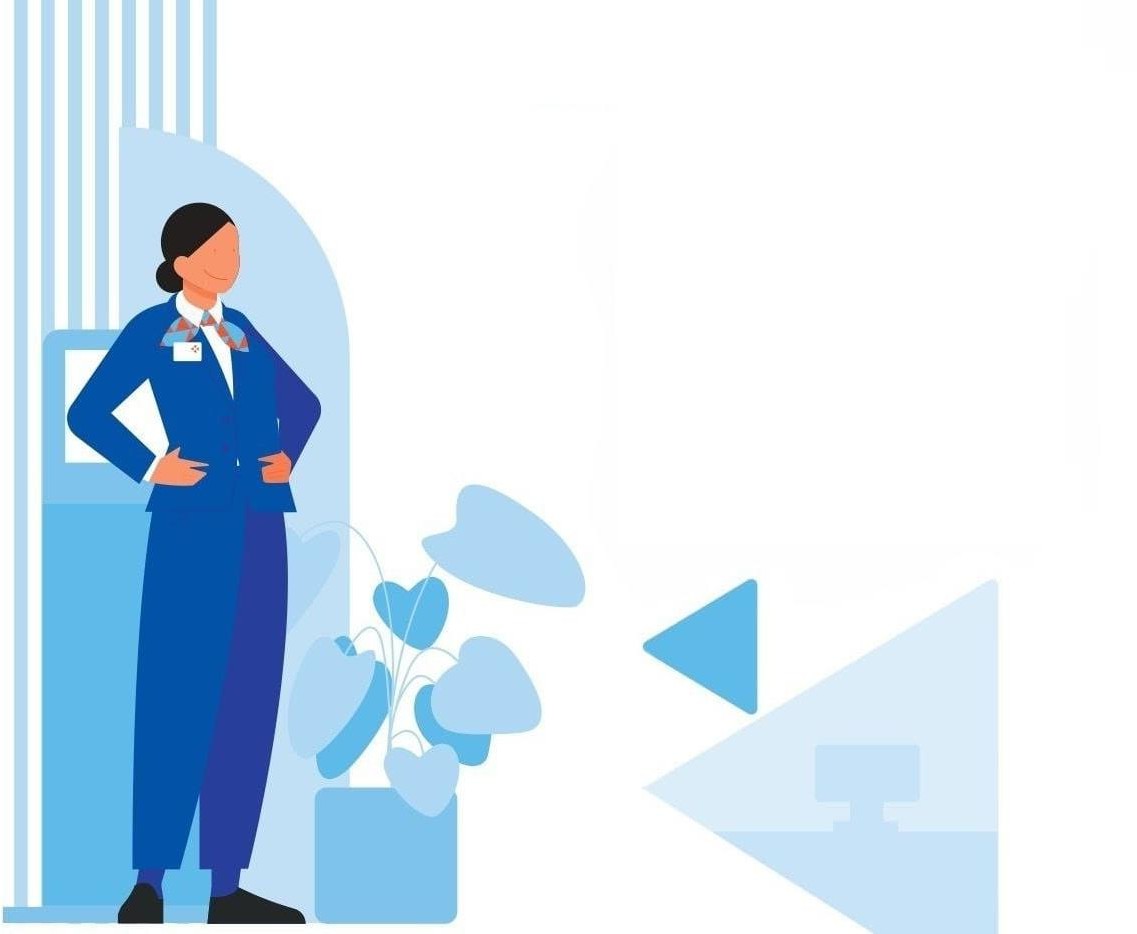 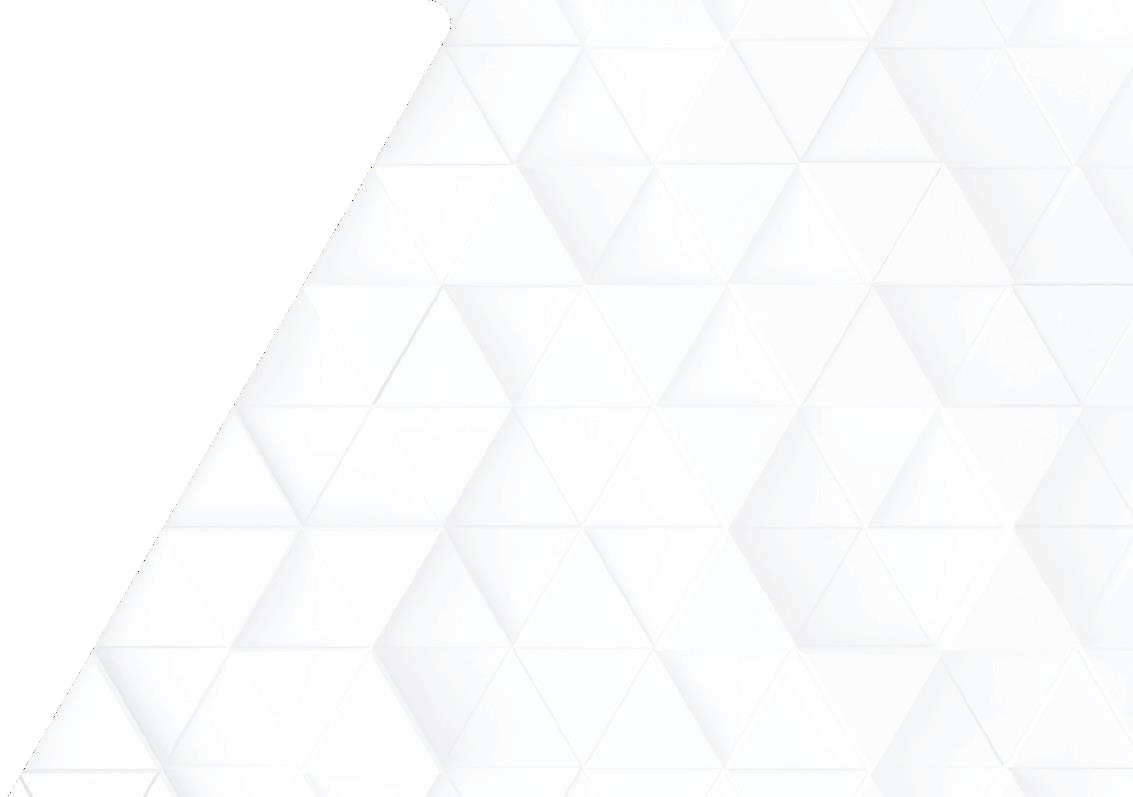 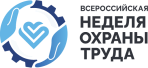 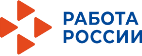 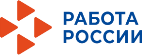 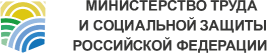 Роль органов службы занятости в популяризациивопросов охраны труда на территории Медвежьегорского и Кондопожского районах:
Всероссийская неделя охраны
Заголово

Имя Фамилия
Должность








Версия от 00 месяц 2022 года
труда
к
Докладчик -  главный консультант в сфере трудовых отношений и охраны труда по Медвежьегорскому и Кондопожскому районам ГКУ РК «Центр занятости населения  Республики Карелия» 
Лоншакова Александра Евгеньевна
Основными направлениями деятельности отдела является осуществление в пределах своей  компетенции полномочий в сфере трудовых отношений,  оплаты и охраны труда
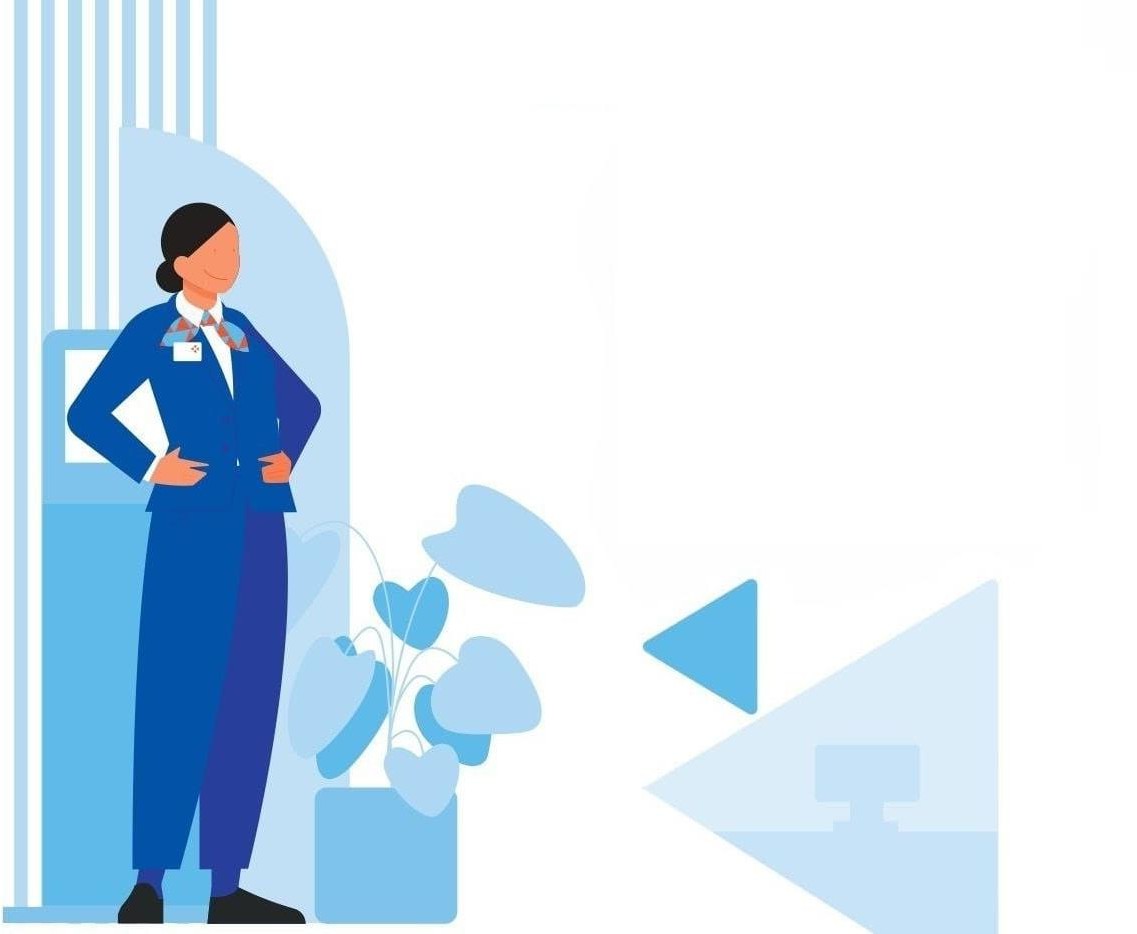 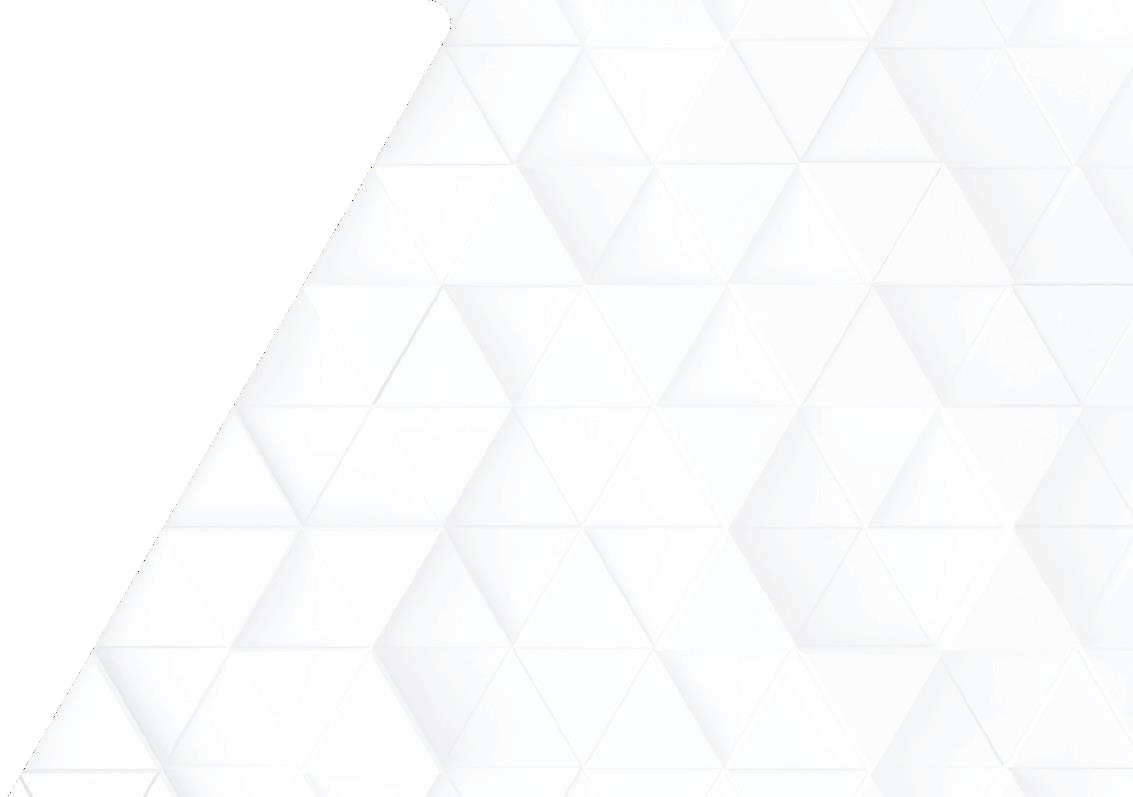 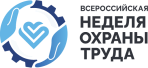 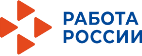 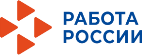 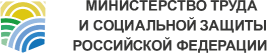 Отдел осуществляет следующие функции:
1.Регулирование социально-трудовых отношений через систему социального партнерства в сфере труда;
2. Консультации по вопросам в сфере трудовых отношений, оплаты труда  и охраны труда;
3. Мониторинг уровня и выплаты заработной платы, причин возникновения и размеров ее задолженности. Установления работодателями заработной платы в размере не ниже минимального размера оплаты труда;
4. Обращения граждан, мониторинг по вопросам неформальной занятости населения; 
5.Оказывам консультационную и методическую  помощь организациям по вопросам трудового законодательства и охраны труда;
6. Участвуем в межведомственных комиссиях.
Всероссийская неделя охраны
Заголово

Имя Фамилия
Должность








Версия от 00 месяц 2022 года
труда
к
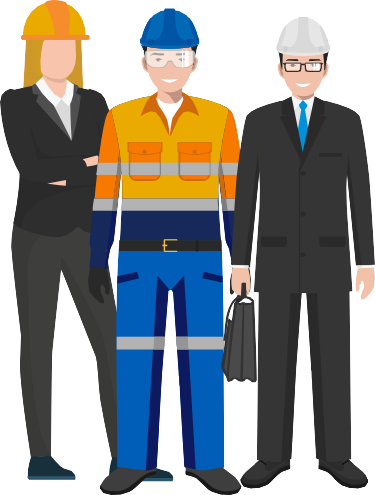 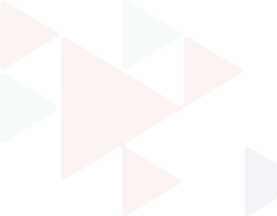 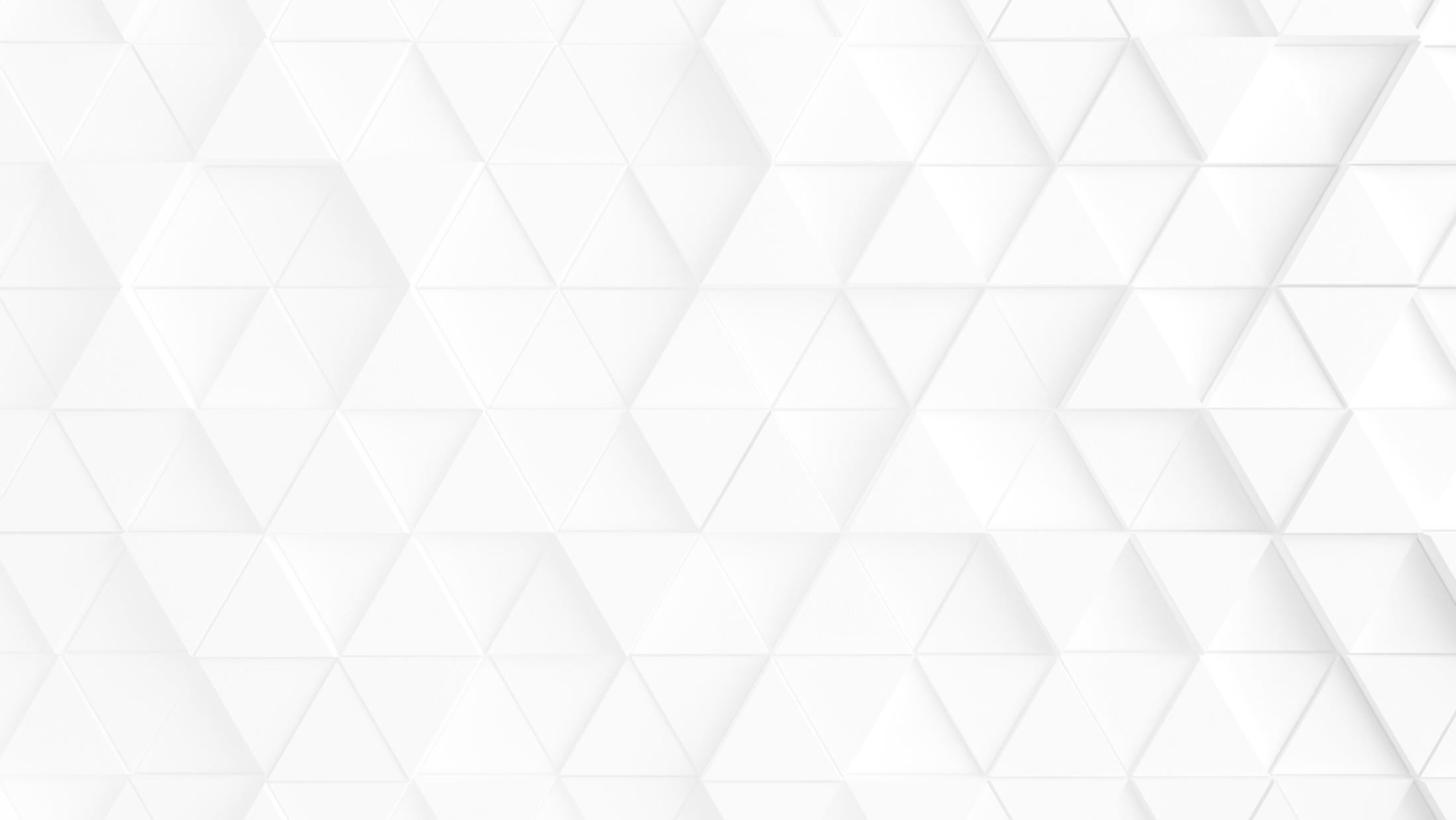 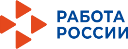 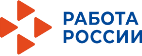 В качестве основных способов популяризации ОТ можно выделить следующие мероприятия : это семинары, совещания, круглые столы, встречи с трудовыми коллективами, выходы в школы и детские сады, недели охраны труда, конкурсы рисунков по охране труда, консультации по трудовому законодательству, размещение информационных материалов в социальных сетях.
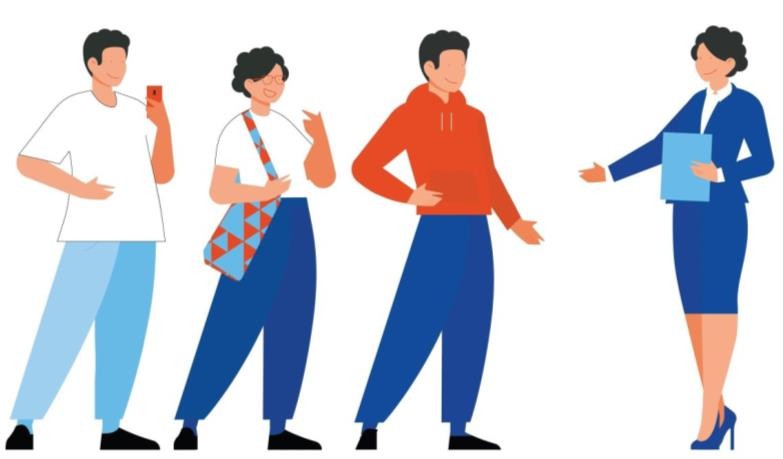 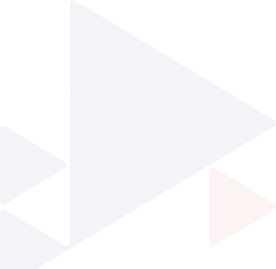 12
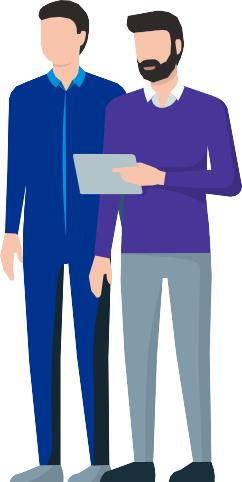 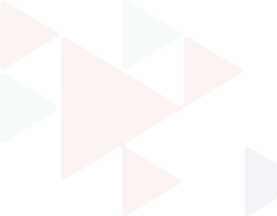 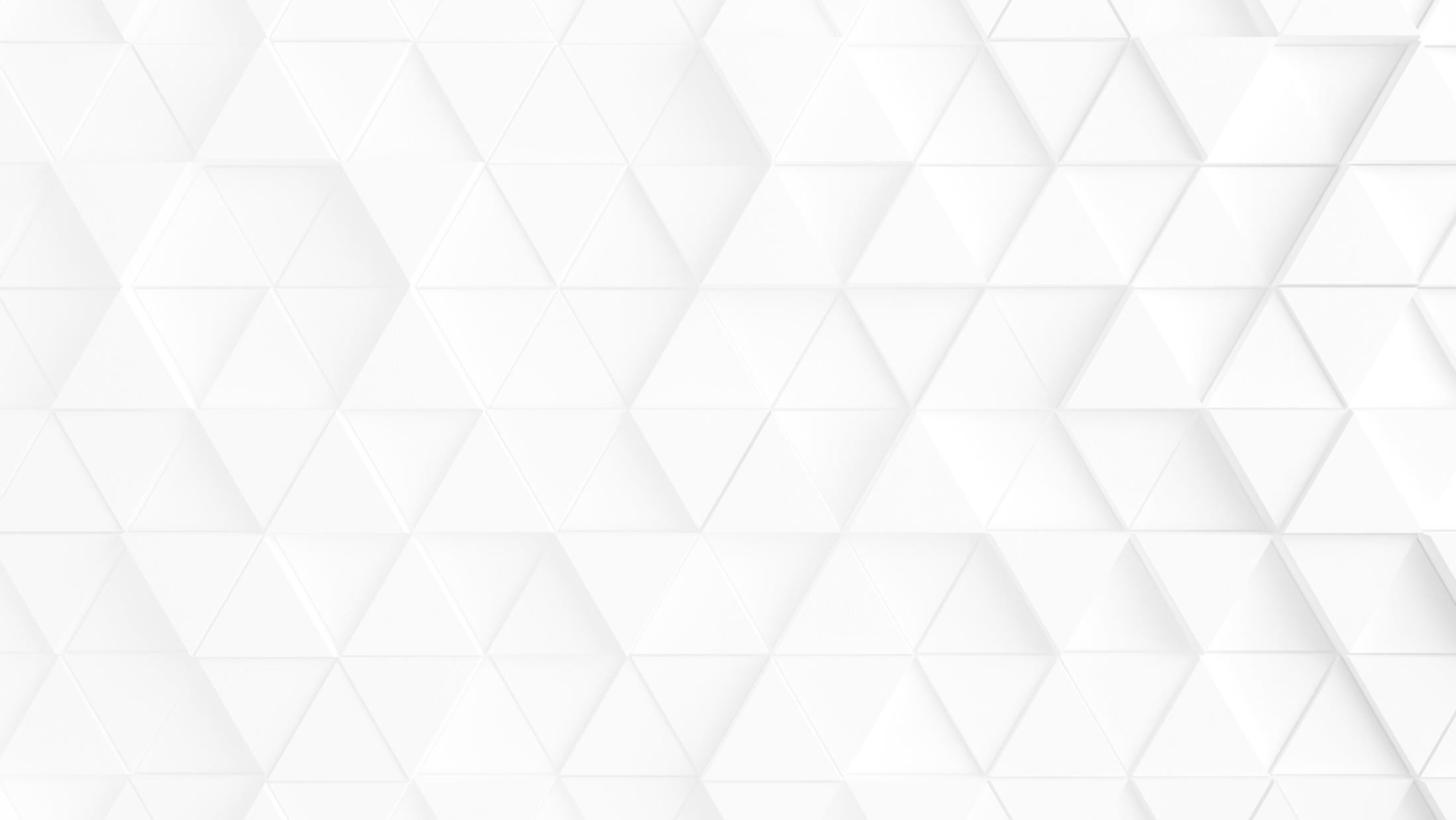 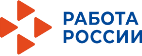 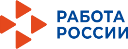 Профориентационная работа в Школе
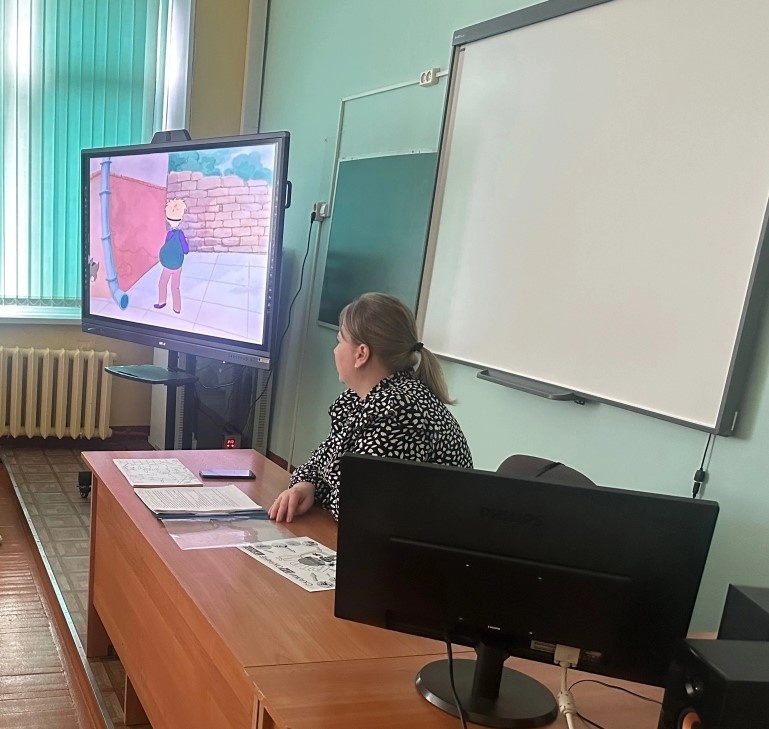 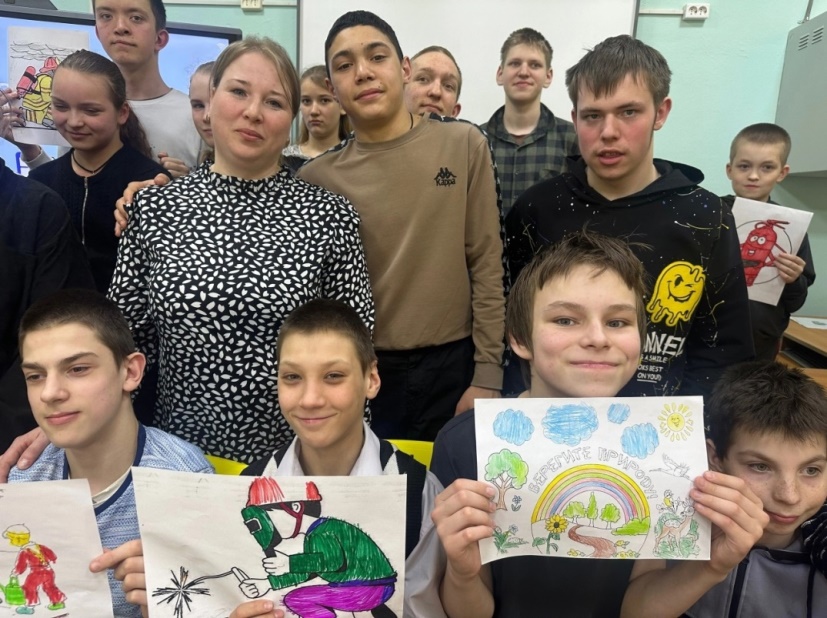 Эффективный
Гуманистичный
Проактивный
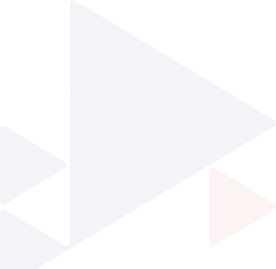 2
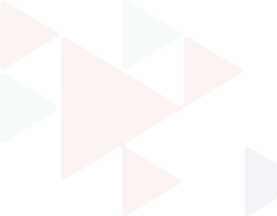 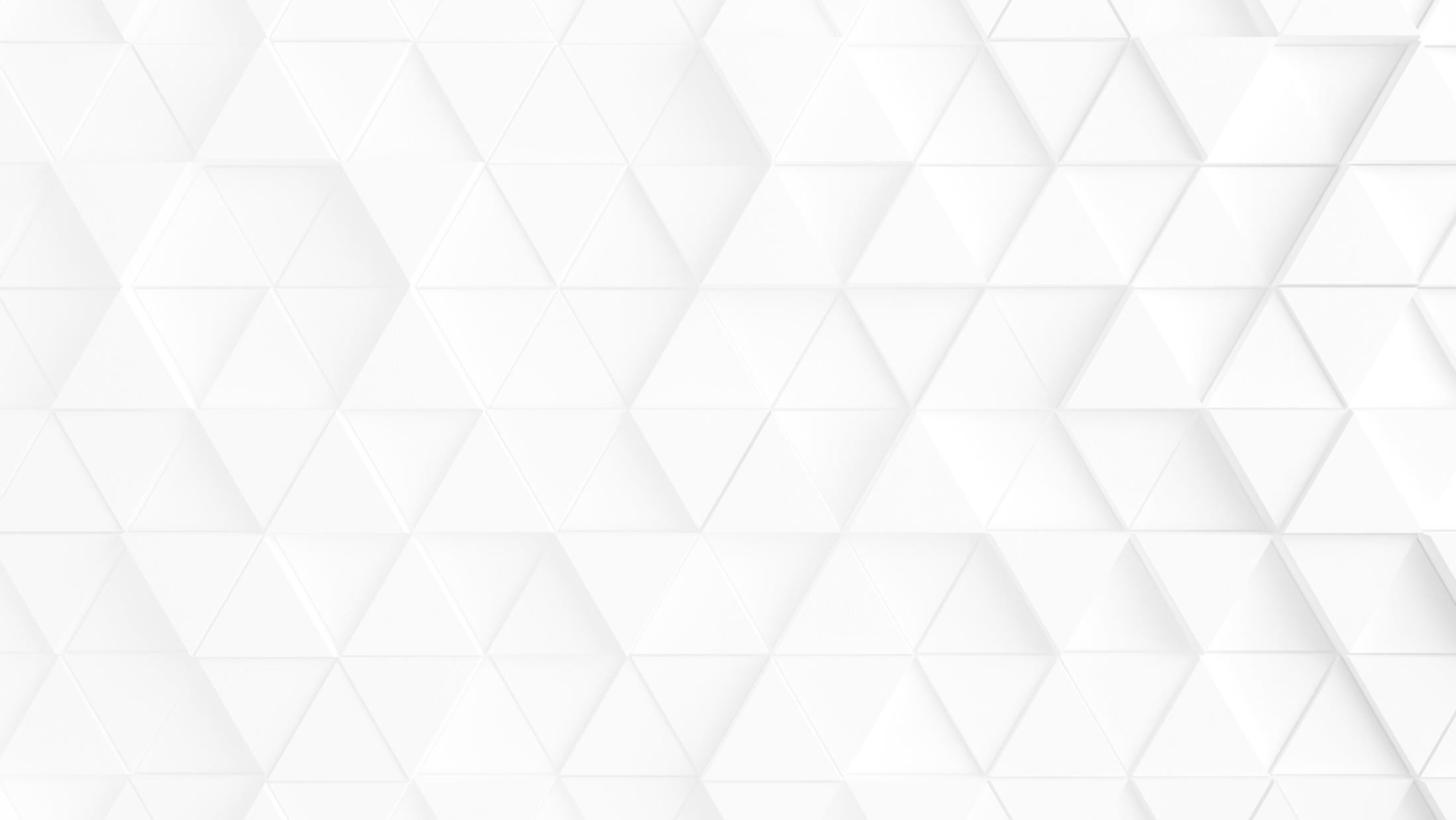 Ежегодно, 28 апреля, в целях содействия предотвращению несчастных случаев на производстве и профессиональных заболеваний отмечается Всемирный день охраны труда как международный день памяти рабочих, погибших или получивших травмы на рабочем месте.
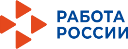 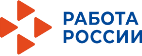 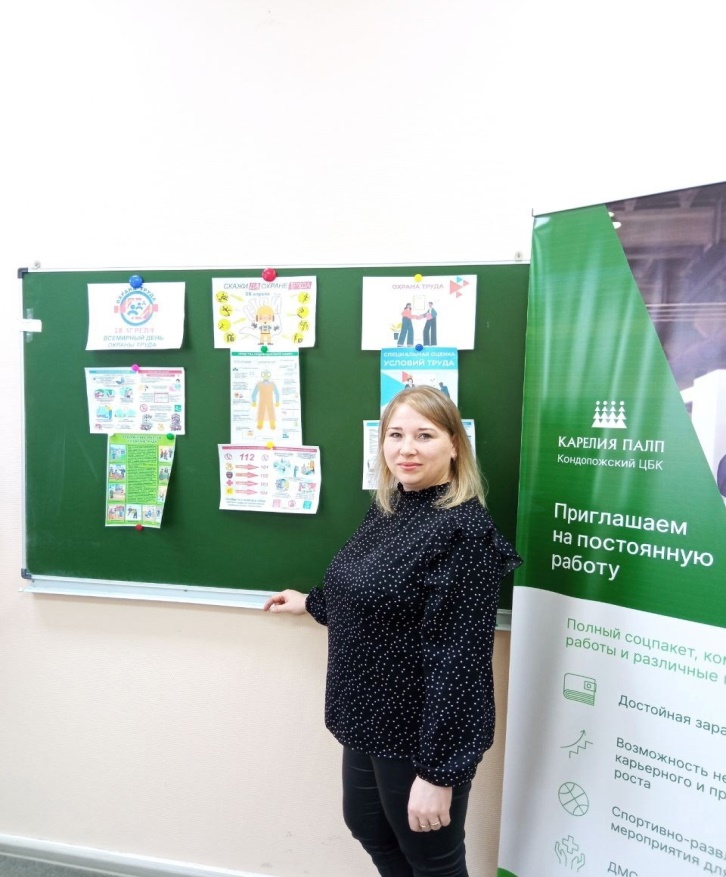 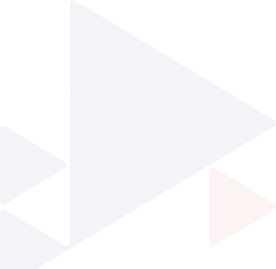 5
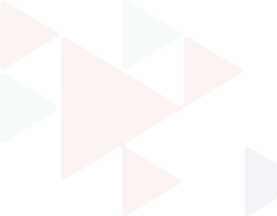 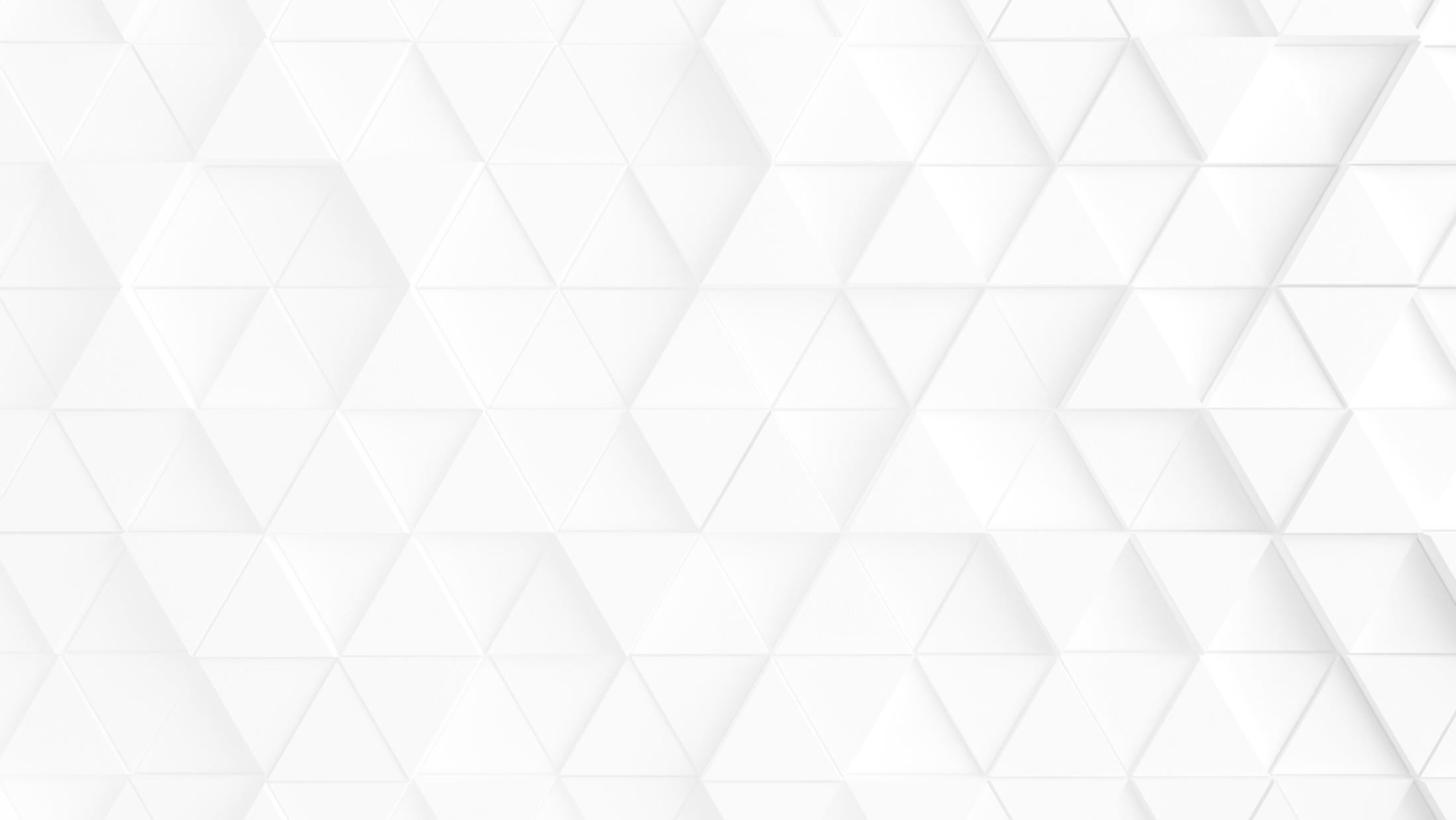 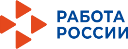 Детский травматизм
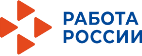 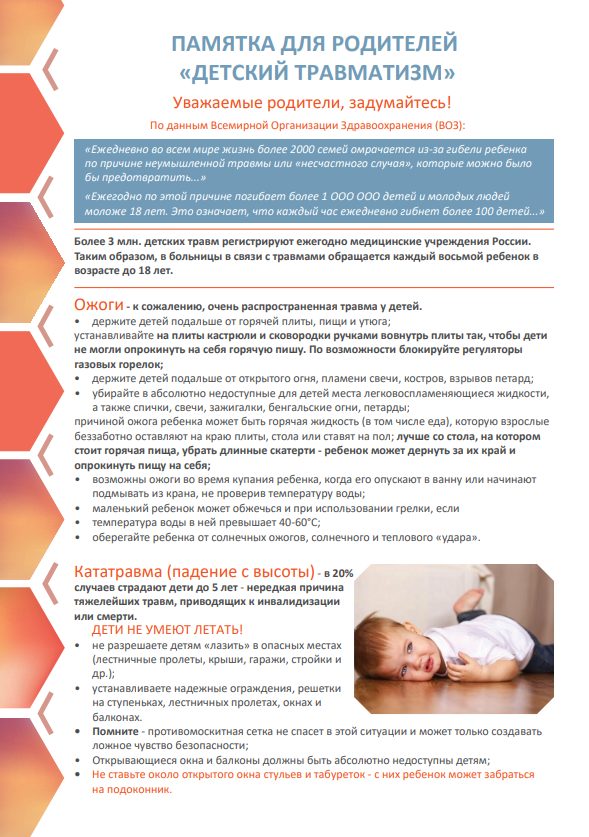 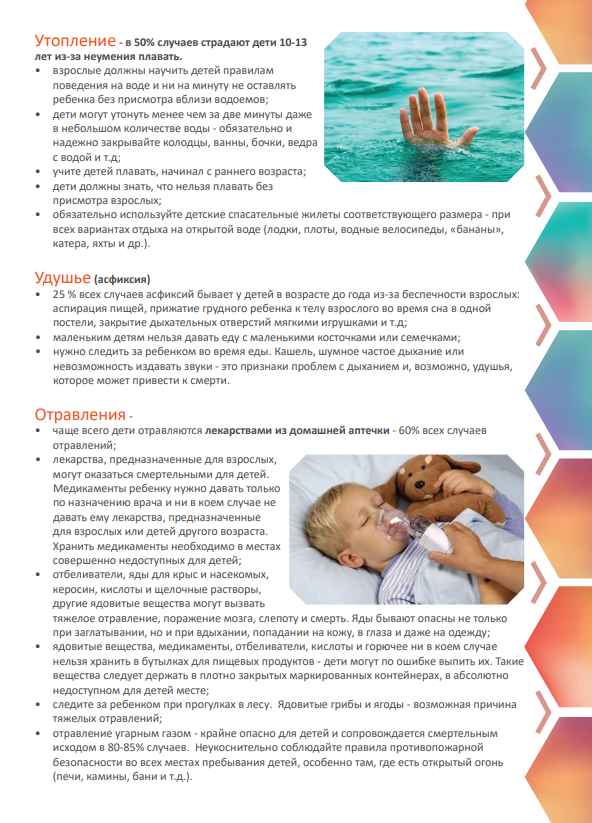 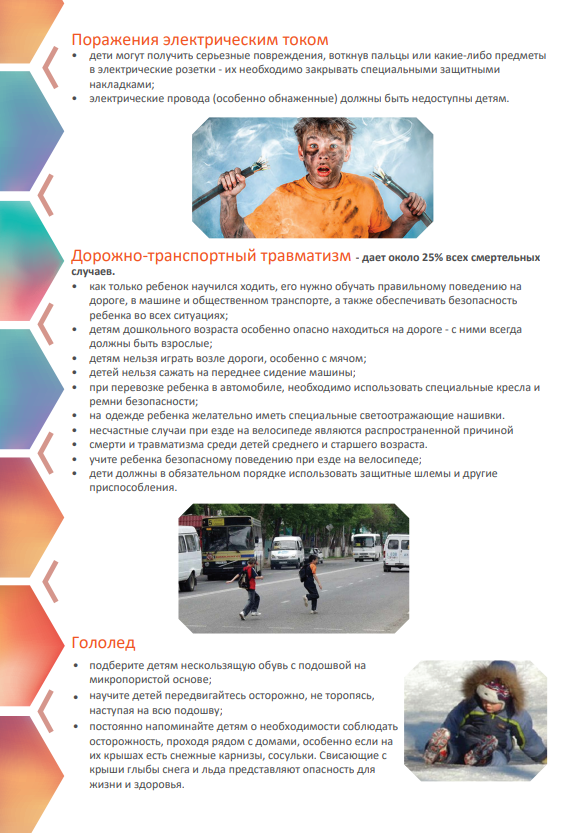 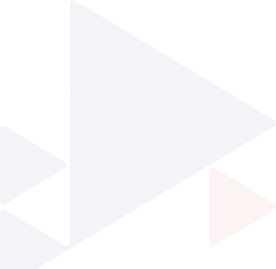 5
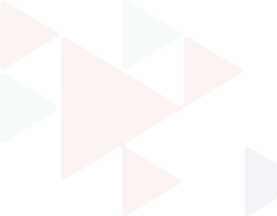 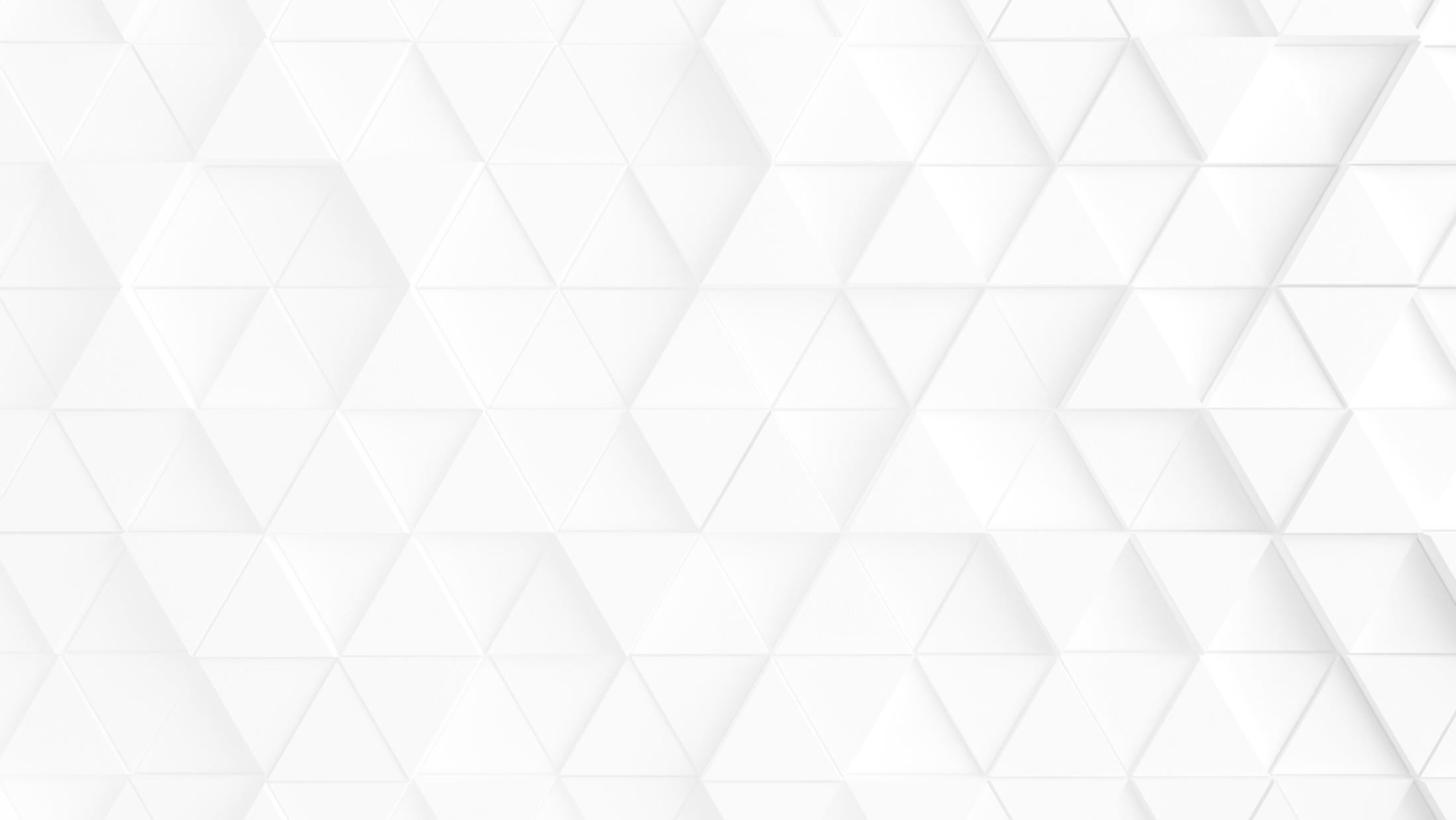 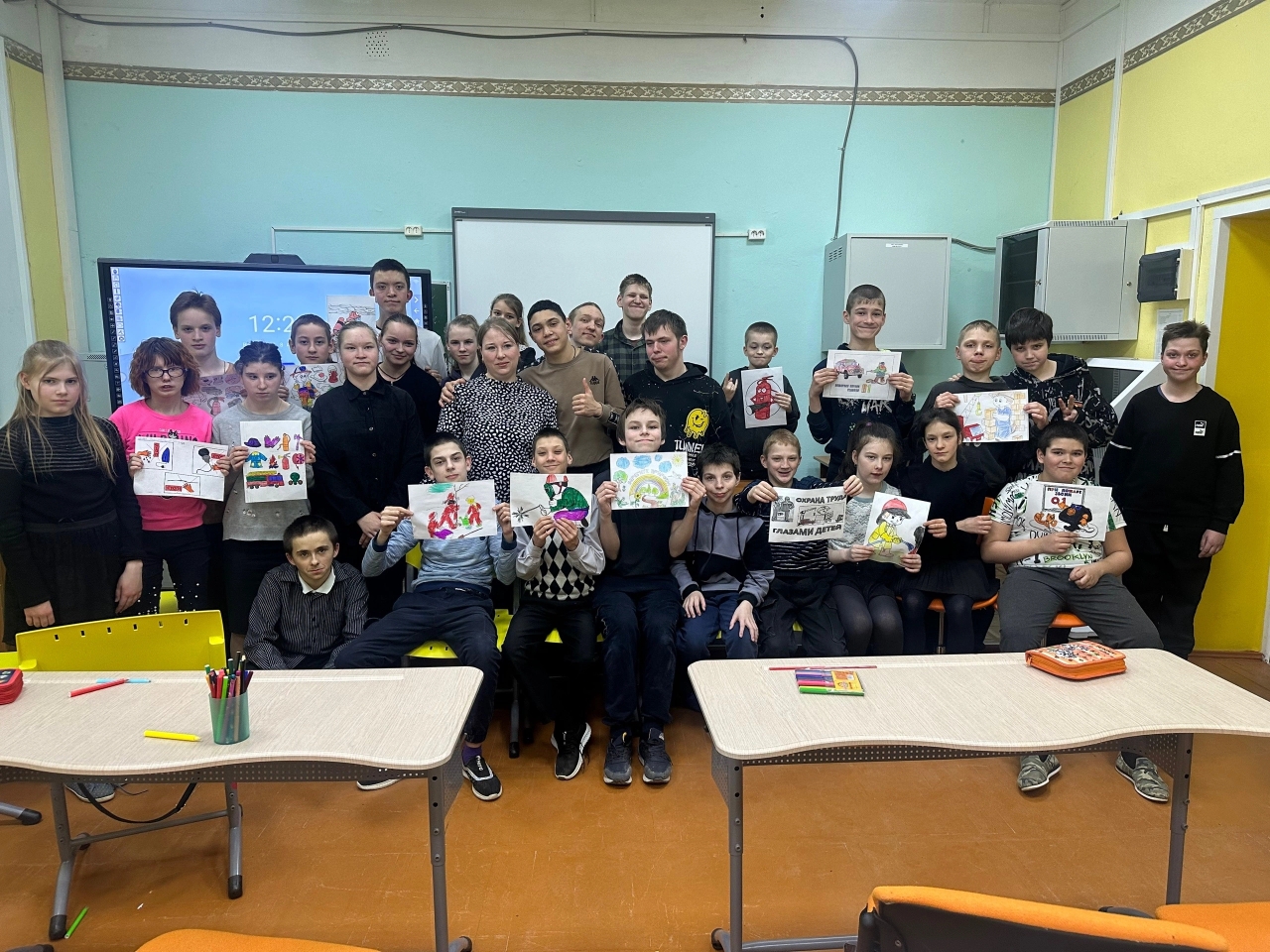 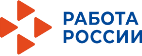 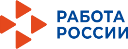 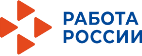 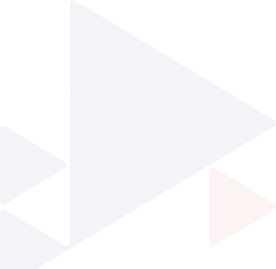 5
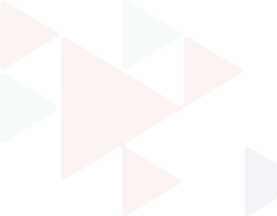 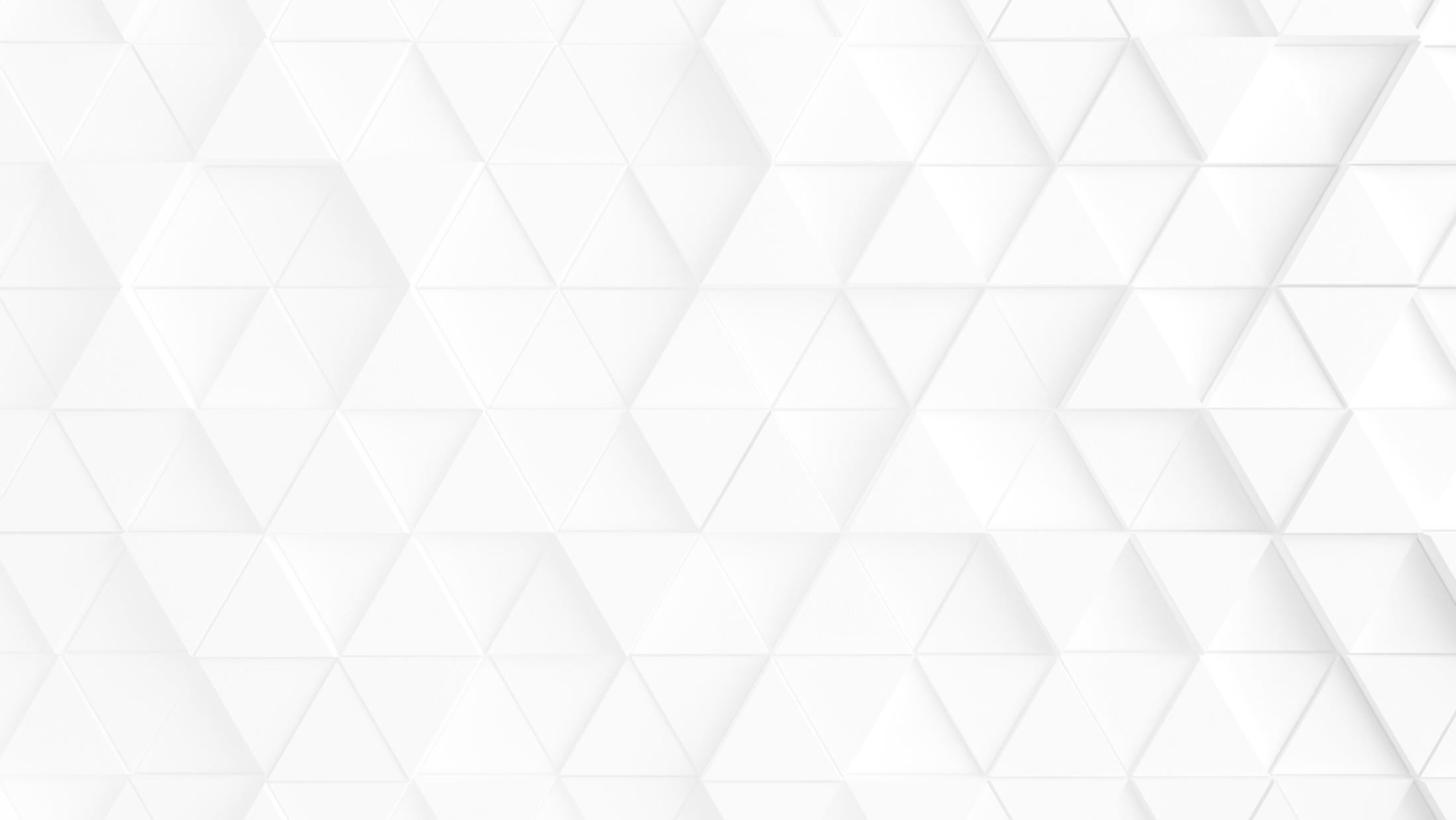 Встречи с работодателями

Проведена беседа с работодателями по вопросам охраны труда и соцпартнерства.

Охрана труда – это целая система, в которой все тесно взаимосвязано: отношения между работником и работодателем, забота о здоровье и хорошем самочувствии наших работников, соблюдение санитарных норм и правил, организация безопасных условий труда.
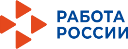 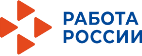 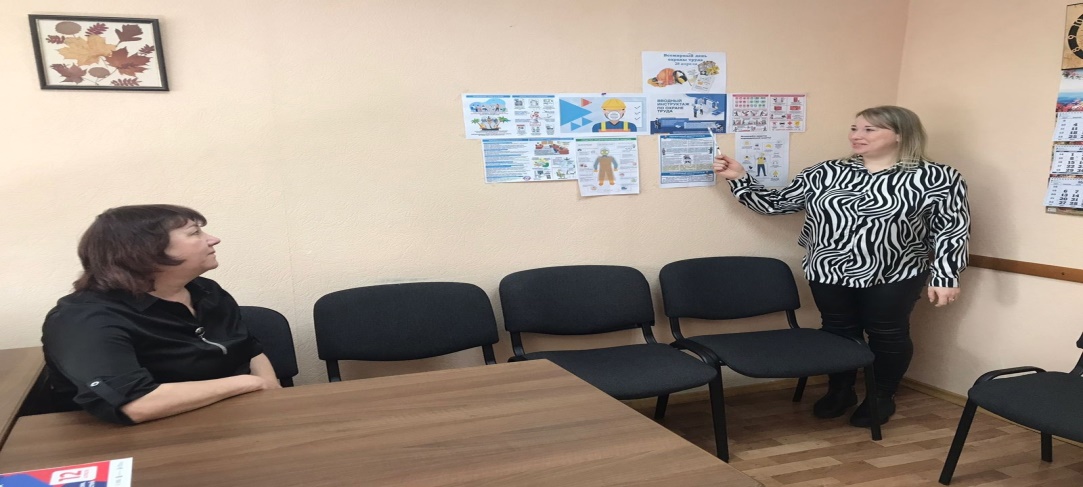 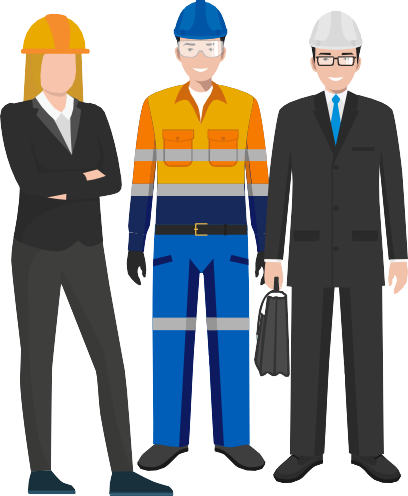 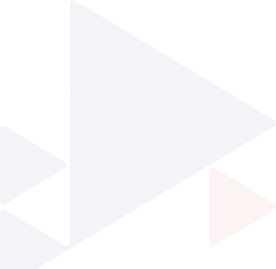 5
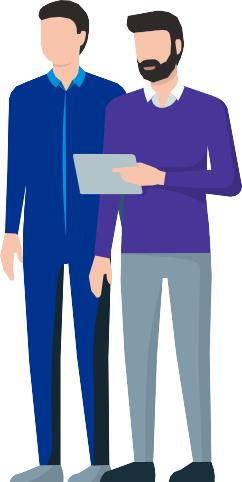 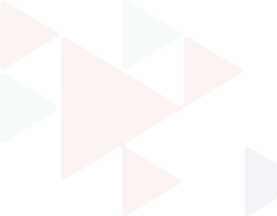 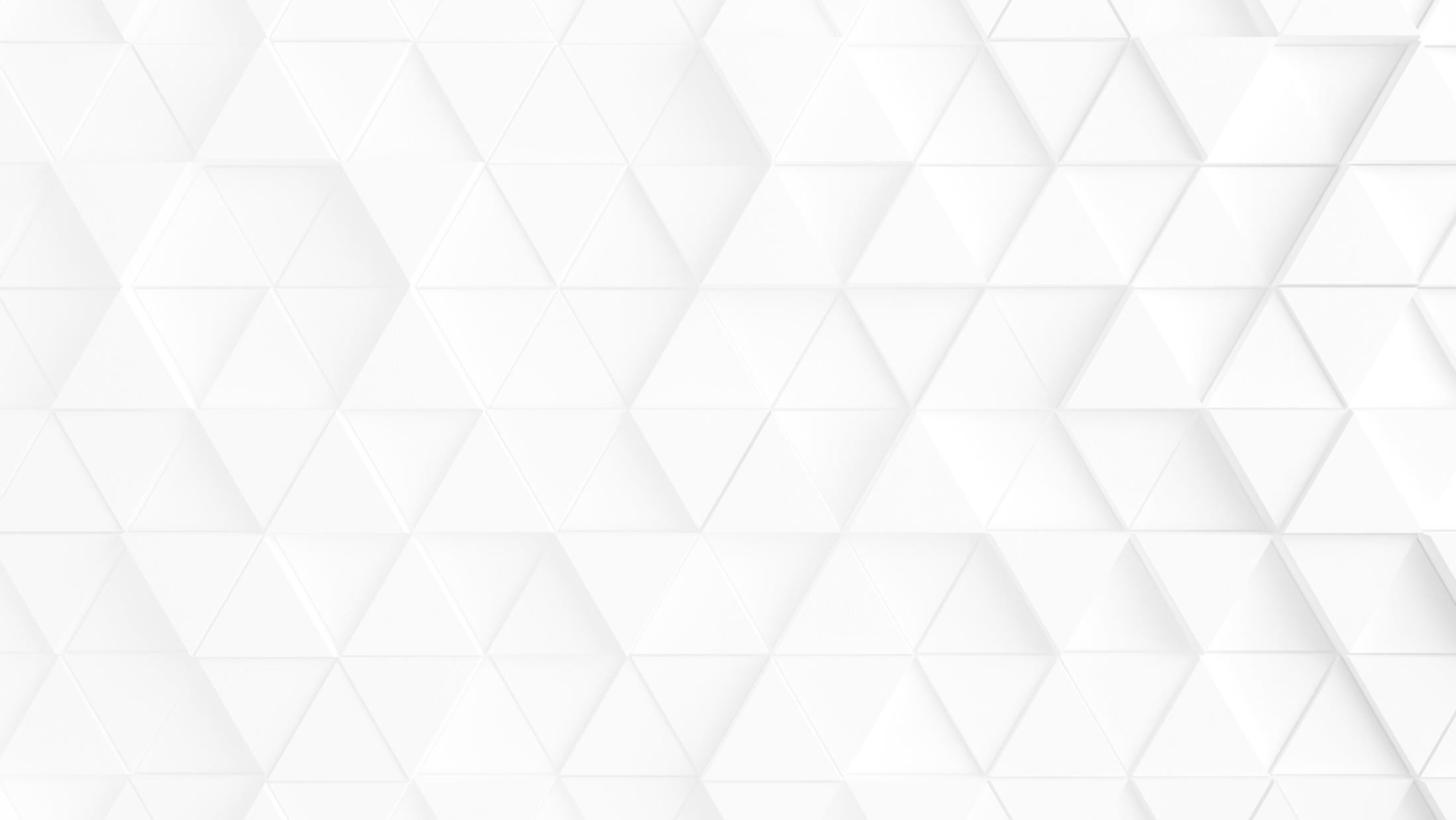 С целью популяризации важности охраны труда с работниками Кадрового центра  была проведена беседа по вопросам охраны труда.
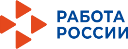 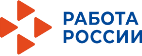 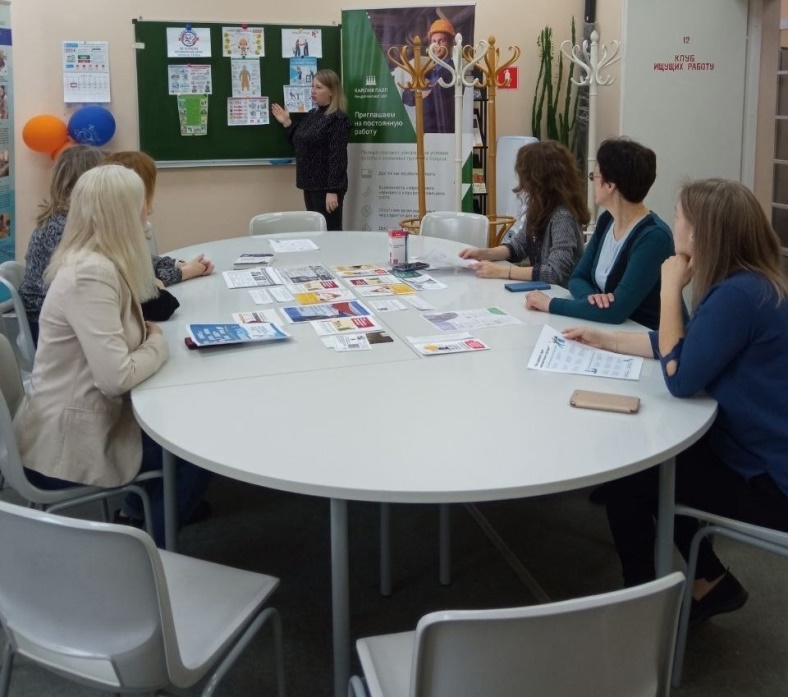 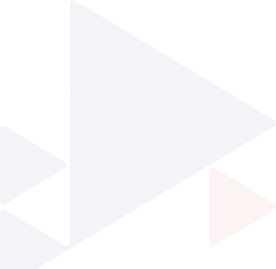 5
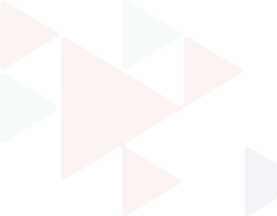 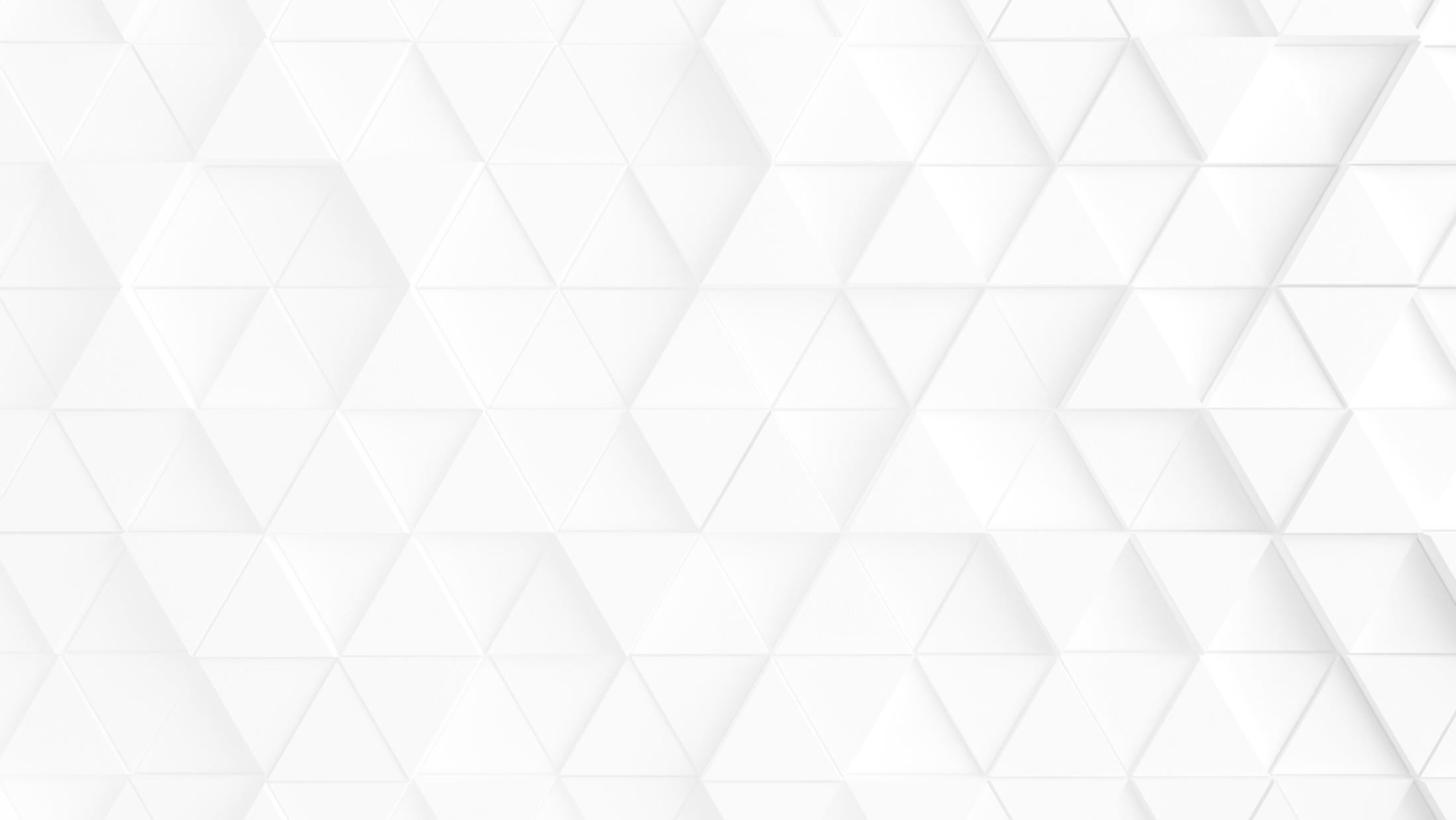 Коордиционный совет по охране труда
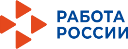 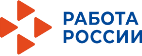 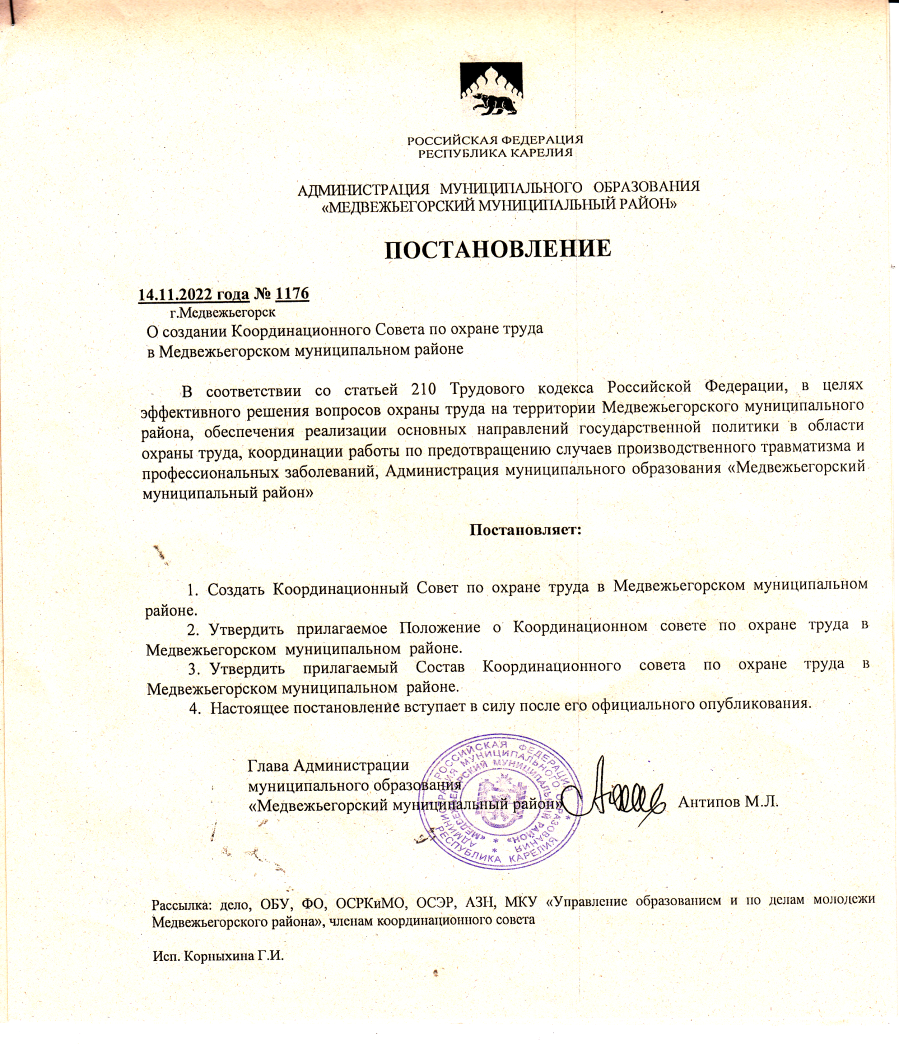 Заседания Координационного совета проводится 
2 раза в год с участием работодателей.
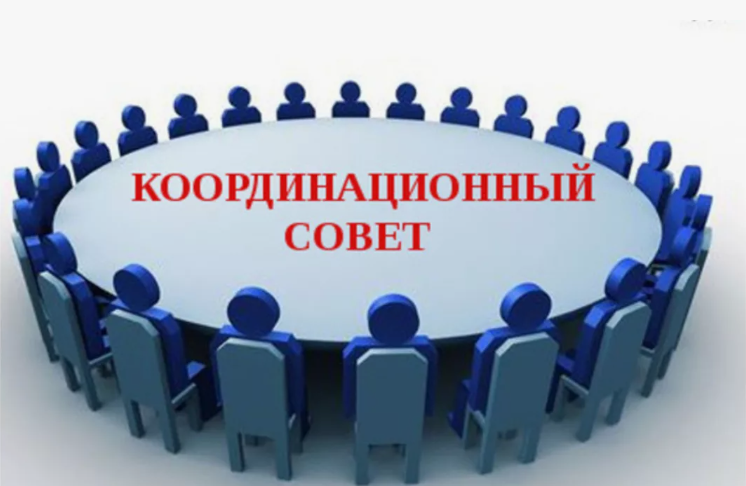 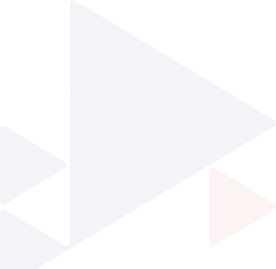 5
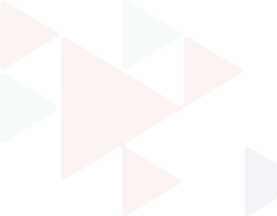 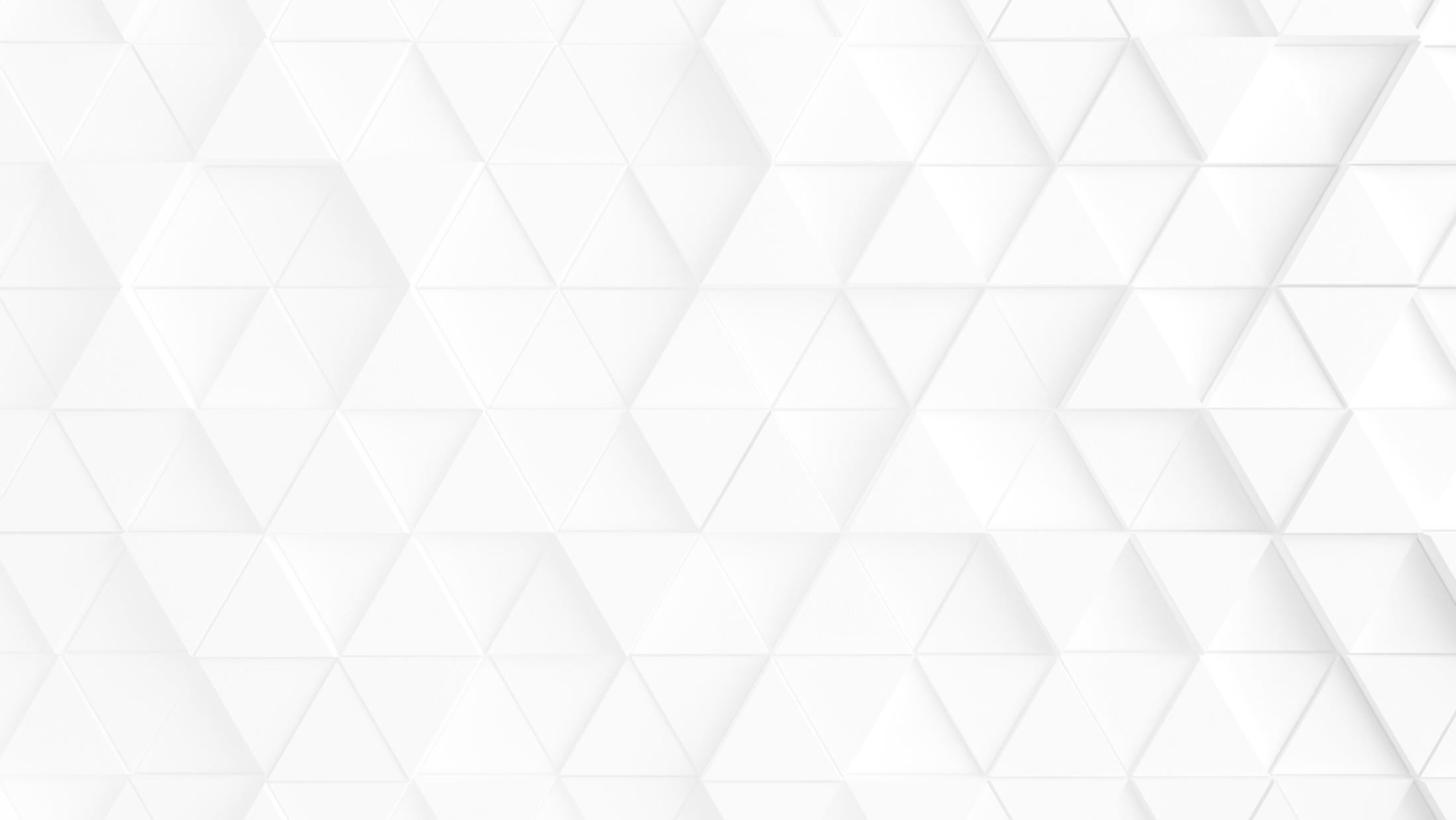 Коордиционный совет по охране труда
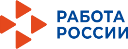 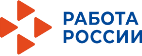 Вопросы, рассматриваемые на Коордиционном совете в Медвежьегорском районе:
О состоянии условий и охраны труда, профессиональной заболеваемости, производственного травматизма ;
Обязательные медицинские осмотры;
Неделя по охране труда;
Изменения в области охраны труда;
Соцпартнерство.
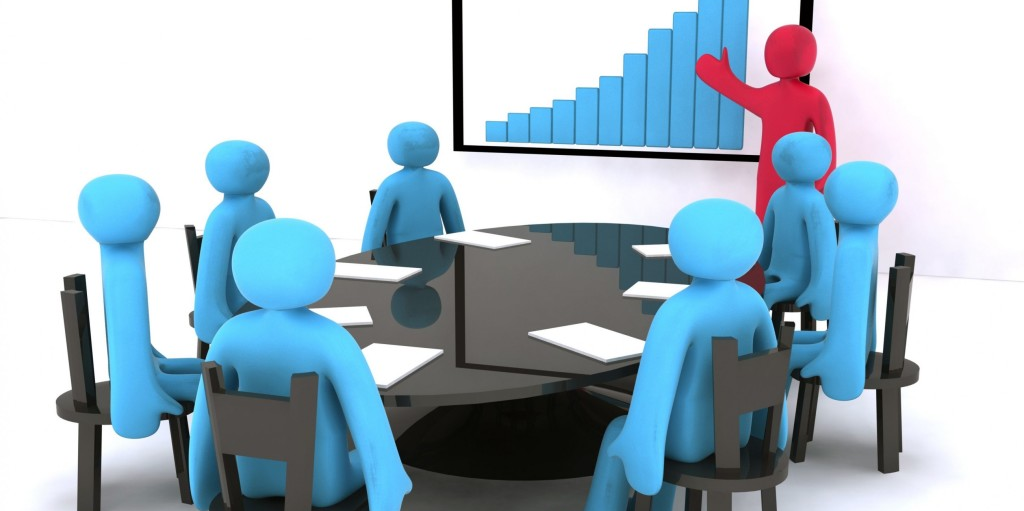 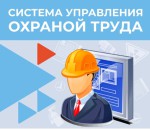 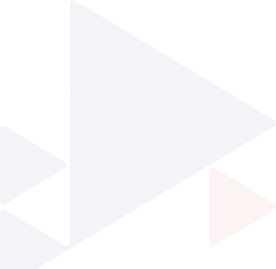 5
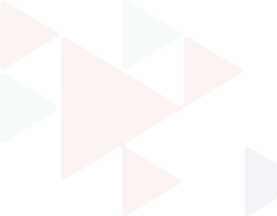 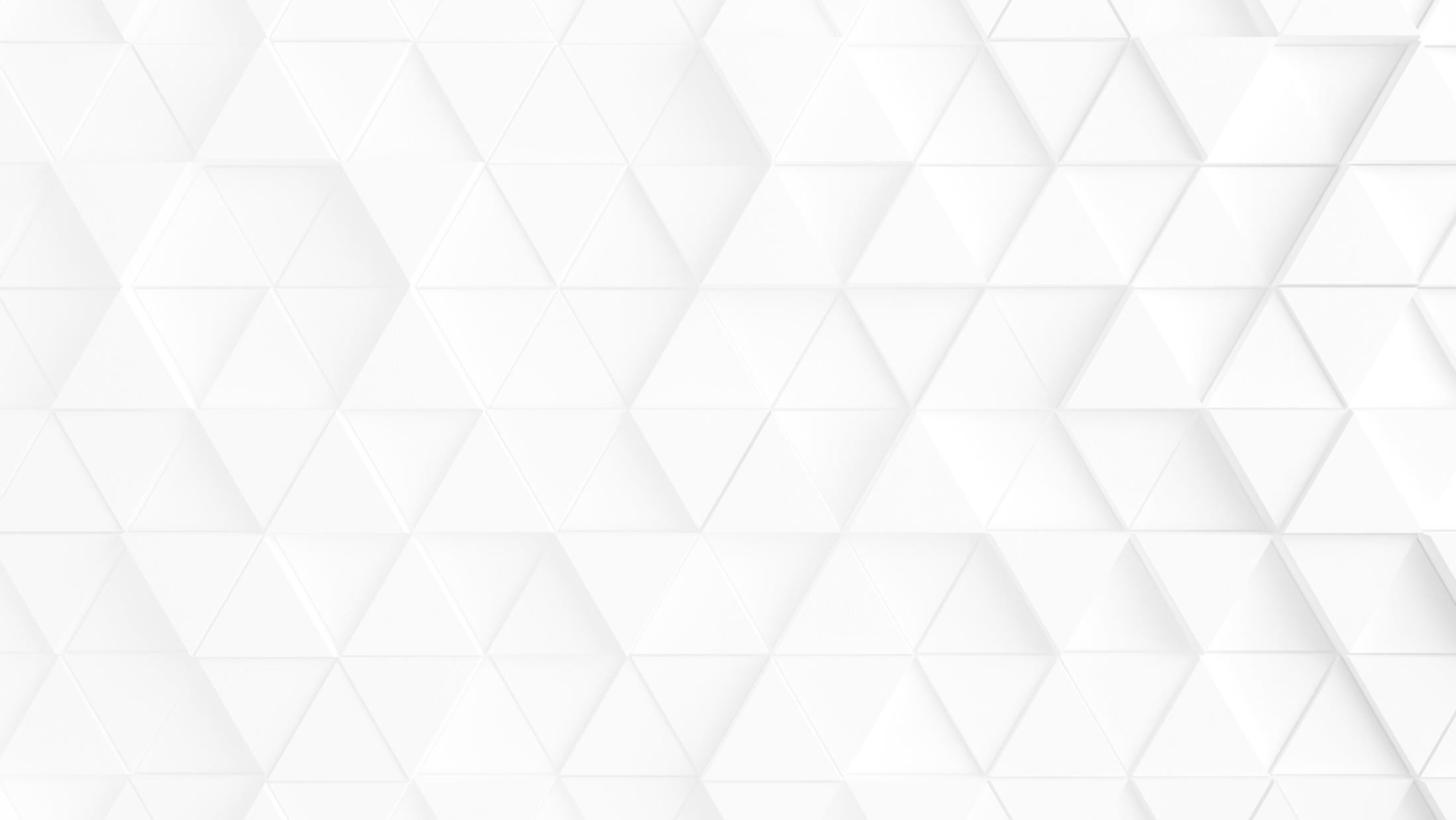 Коллективный договор – одна из договорных форм регулирования трудовых и иных непосредственно связанных 
с ними отношений.
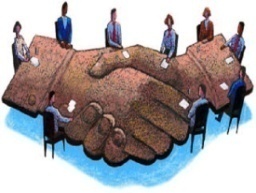 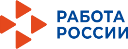 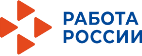 Взаимоотношения между работниками и работодателями, направленные на обеспечение согласования их взаимных интересов по вопросам регулирования трудовых отношений и иных непосредственно связанных с ними отношений, регулируется через социальное партнерство.
В Кондопожском районе заключено  28 коллективных договоров;
В Медвежьегорском районе заключено 49 коллективных договоров
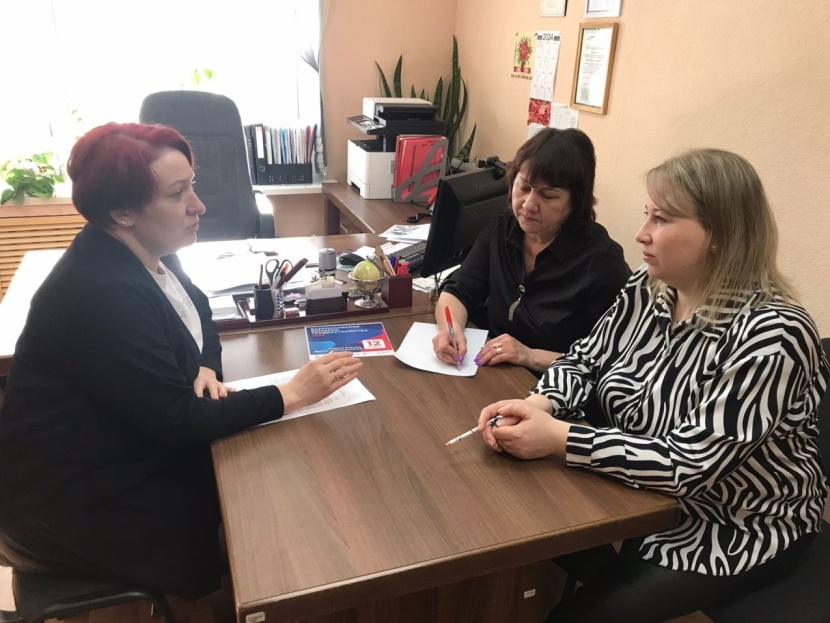 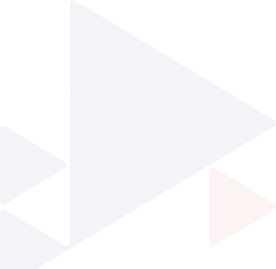 5
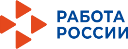 В течение года на территории Медвежьегорского и Кондопожского района постоянно ведется разъяснительная работа по вопросам охраны труда, в том числе в социальной сети ВК на страницах  Кадровых центров Медвежьегорского и Кондопожского районов.

 https://https://.
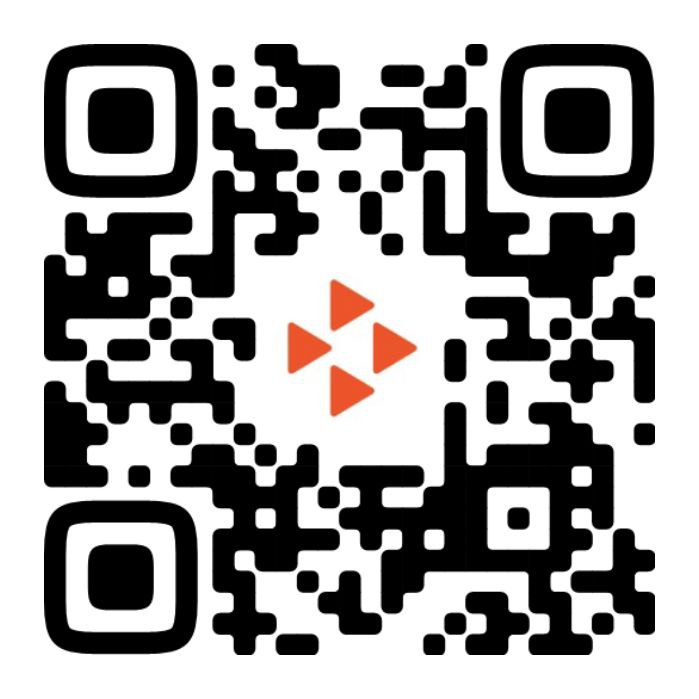 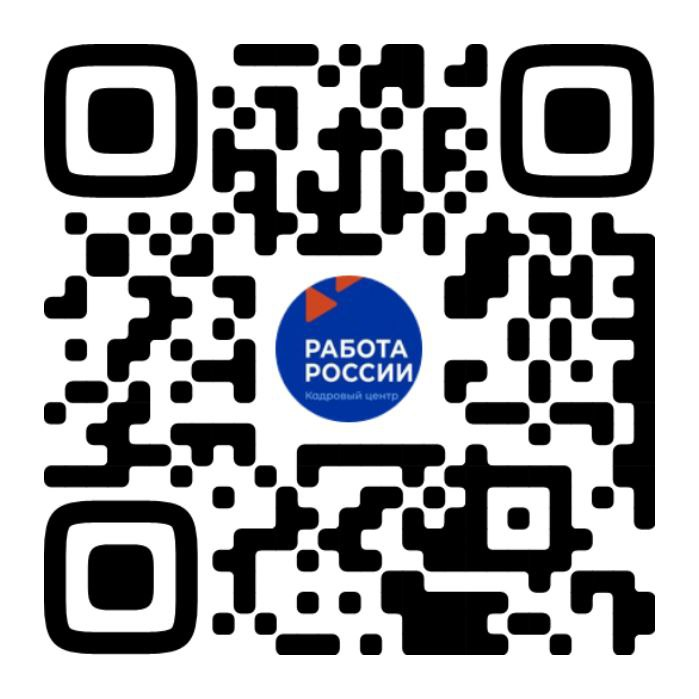 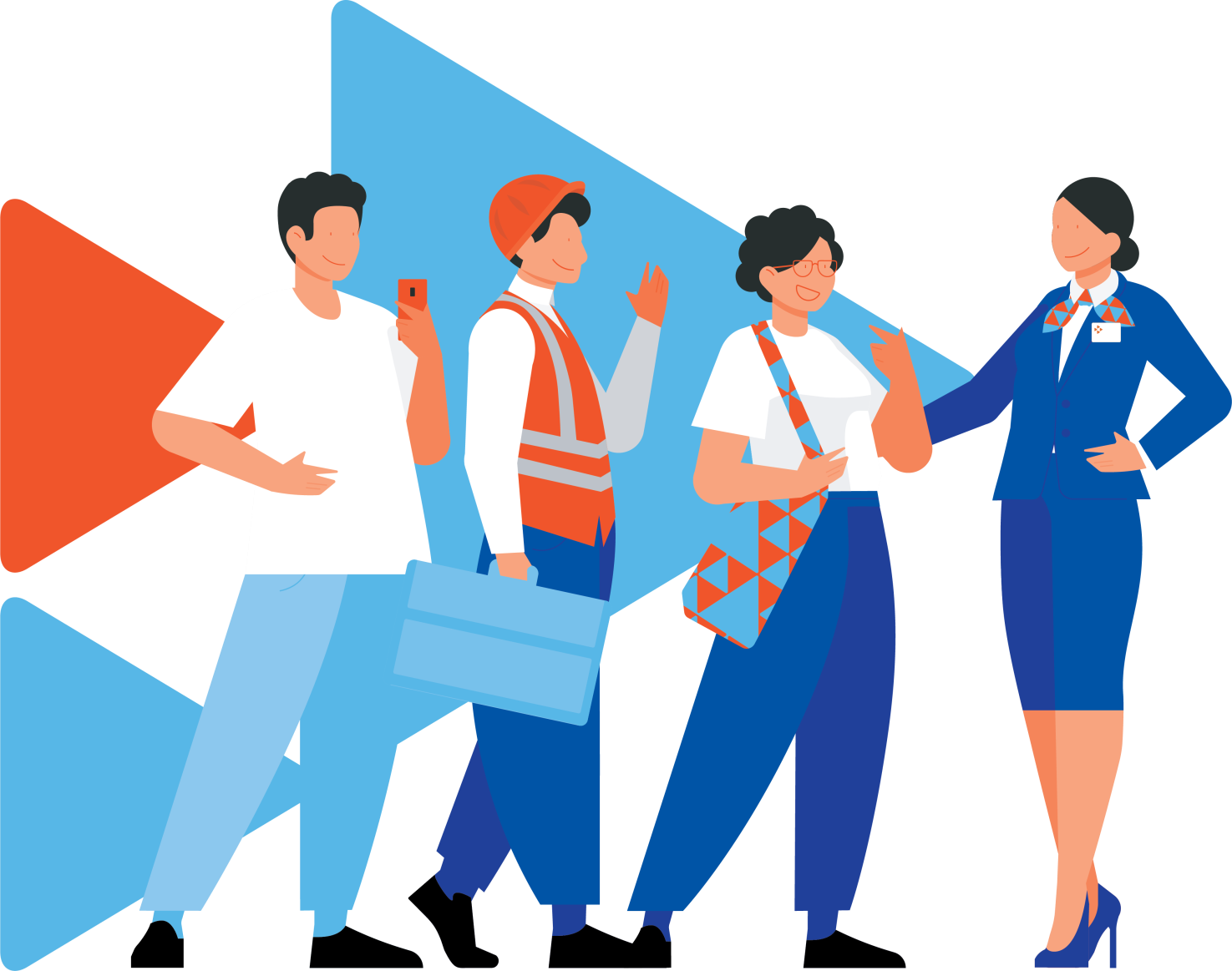 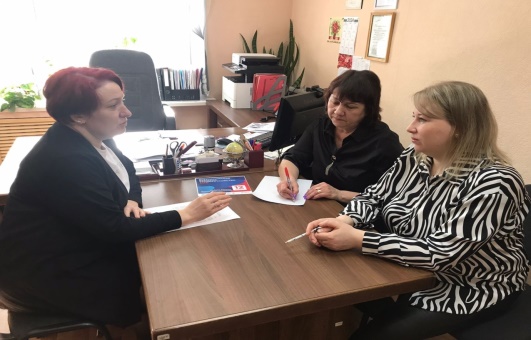 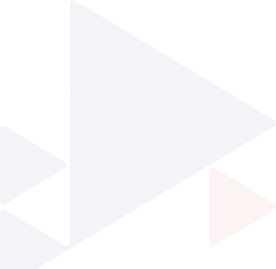 11
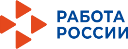 Спасибо за внимание!
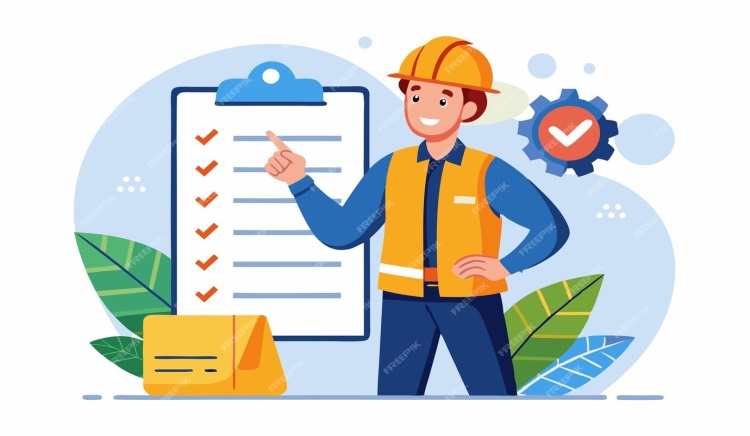 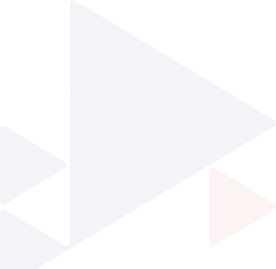 6